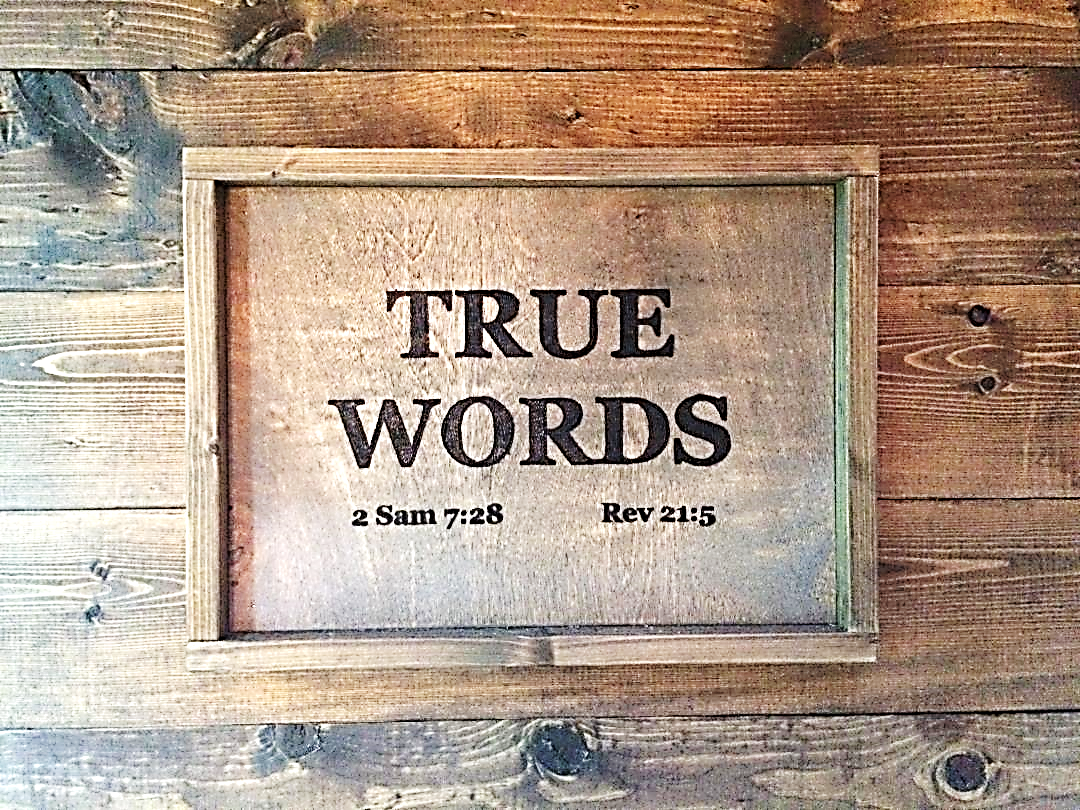 SERMON TITLE
Who Do You Care About?
John 14:15   If ye love me, keep my commandments.
True Words Christian Church
John 15:9-11   As the Father hath loved me, so have I loved you: continue ye in my love.  10 If ye keep my commandments, ye shall abide in my love; even as I have kept my Father's commandments, and abide in his love.  11 These things have I spoken unto you, that my joy might remain in you, and that your joy might be full.
True Words Christian Church
Romans 13:8-10   Owe no man any thing, but to love one another: for he that loveth another hath fulfilled the law.  9 For this, Thou shalt not commit adultery, Thou shalt not kill, Thou shalt not steal, Thou shalt not bear false witness, Thou shalt not covet; and if there be any other commandment, it is briefly comprehended in this saying, namely, Thou shalt love thy neighbour as thyself.  10 Love worketh no ill to his neighbour: therefore love is the fulfilling of the law.
True Words Christian Church
Matthew 22:36-40   Master, which is the great commandment in the law?  37 Jesus said unto him, Thou shalt love the Lord thy God with all thy heart, and with all thy soul, and with all thy mind.  38 This is the first and great commandment.  39 And the second is like unto it, Thou shalt love thy neighbour as thyself.  40 On these two commandments hang all the law and the prophets.
True Words Christian Church
1 John 3:23-24   And this is his commandment, That we should believe on the name of his Son Jesus Christ, and love one another, as he gave us commandment.  24 And he that keepeth his commandments dwelleth in him, and he in him. And hereby we know that he abideth in us, by the Spirit which he hath given us.
True Words Christian Church
Deuteronomy 7:9   Know therefore that the LORD thy God, he is God, the faithful God, which keepeth covenant and mercy with them that love him and keep his commandments to a thousand generations;
True Words Christian Church
Deuteronomy 11:1   Therefore thou shalt love the LORD thy God, and keep his charge, and his statutes, and his judgments, and his commandments, alway.
True Words Christian Church
Romans 8:28   And we know that all things work together for good to them that love God, to them who are the called according to his purpose.
True Words Christian Church
Deuteronomy 11:22   For if ye shall diligently keep all these commandments which I command you, to do them, to love the LORD your God, to walk in all his ways, and to cleave unto him;
True Words Christian Church
Deuteronomy 19:9   If thou shalt keep all these commandments to do them, which I command thee this day, to love the LORD thy God, and to walk ever in his ways; then shalt thou add three cities more for thee, beside these three:
True Words Christian Church
Deuteronomy 30:16   In that I command thee this day to love the LORD thy God, to walk in his ways, and to keep his commandments and his statutes and his judgments, that thou mayest live and multiply: and the LORD thy God shall bless thee in the land whither thou goest to possess it.
True Words Christian Church
Joshua 22:5   But take diligent heed to do the commandment and the law, which Moses the servant of the LORD charged you, to love the LORD your God, and to walk in all his ways, and to keep his commandments, and to cleave unto him, and to serve him with all your heart and with all your soul.
True Words Christian Church
1 John 5:2-3   By this we know that we love the children of God, when we love God, and keep his commandments.  3 For this is the love of God, that we keep his commandments: and his commandments are not grievous.
True Words Christian Church
2 John 5-6   And now I beseech thee, lady, not as though I wrote a new commandment unto thee, but that which we had from the beginning, that we love one another.  6 And this is love, that we walk after his commandments. This is the commandment, That, as ye have heard from the beginning, ye should walk in it.
True Words Christian Church
Titus 2:3-5   The aged women likewise, that they be in behaviour as becometh holiness, not false accusers, not given to much wine, teachers of good things;  4 That they may teach the young women to be sober, to love their husbands, to love their children,  5 To be discreet, chaste, keepers at home, good, obedient to their own husbands, that the word of God be not blasphemed.
True Words Christian Church
1 Timothy 6:10   For the love of money is the root of all evil: which while some coveted after, they have erred from the faith, and pierced themselves through with many sorrows.
True Words Christian Church
Philippians 3:2   Beware of dogs, beware of evil workers, beware of the concision.
True Words Christian Church
Matthew 8:30-32   And there was a good way off from them an herd of many swine feeding.  31 So the devils besought him, saying, If thou cast us out, suffer us to go away into the herd of swine.  32 And he said unto them, Go. And when they were come out, they went into the herd of swine: and, behold, the whole herd of swine ran violently down a steep place into the sea, and perished in the waters.
True Words Christian Church
Ecclesiastes 3:21   Who knoweth the spirit of man that goeth upward, and the spirit of the beast that goeth downward to the earth?
True Words Christian Church
Ephesians 5:22-24   Wives, submit yourselves unto your own husbands, as unto the Lord.  23 For the husband is the head of the wife, even as Christ is the head of the church: and he is the saviour of the body.  24 Therefore as the church is subject unto Christ, so let the wives be to their own husbands in every thing.
True Words Christian Church
Ephesians 5:25-27   Husbands, love your wives, even as Christ also loved the church, and gave himself for it;  26 That he might sanctify and cleanse it with the washing of water by the word,  27 That he might present it to himself a glorious church, not having spot, or wrinkle, or any such thing; but that it should be holy and without blemish.
True Words Christian Church
Joshua 24:15   And if it seem evil unto you to serve the LORD, choose you this day whom ye will serve; whether the gods which your fathers served that were on the other side of the flood, or the gods of the Amorites, in whose land ye dwell: but as for me and my house, we will serve the LORD.
True Words Christian Church